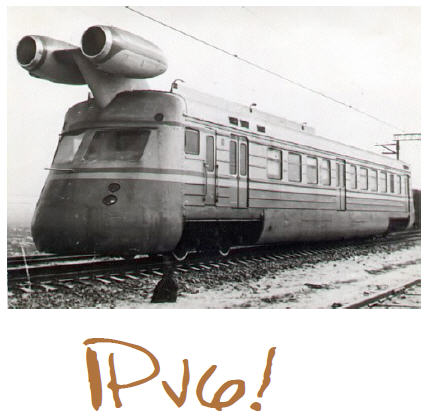 Deploying IPv6 - practical problems from the campus perspective
Tomáš Podermański, tpoder@cis.vutbr.cz 
Matěj Grégr, igregr@fit.vutbr.cz
The Brno University of Technology
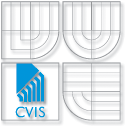 http://www.vutbr.cz
One of the largest universities in the Czech Republic
Founded in 1899, 110th anniversary was recently celebrated 
20,000 students and 2,000 employees
9 faculties
6 other organizational units
Dormitory for 6,000 students
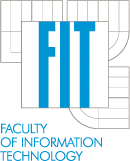 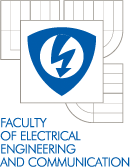 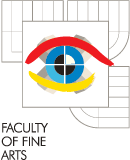 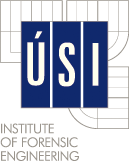 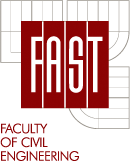 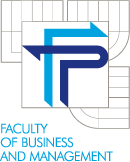 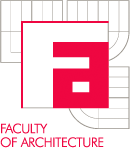 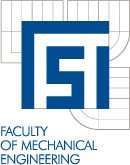 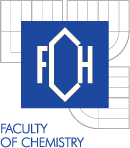 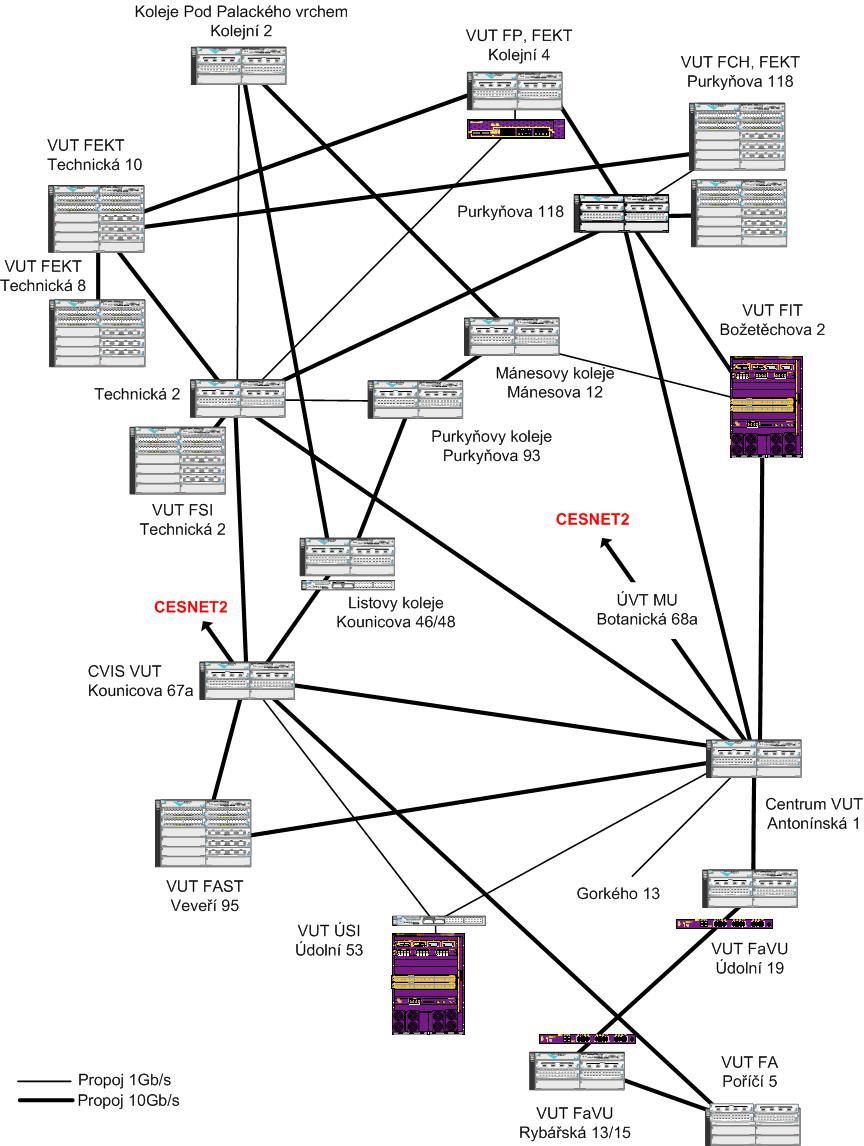 Layer 3 network
Core of the network
Based on 10Gb/s ethernet
Basic L3 services 
OSPF and OSPFv3
multicast - PIM/SM

External connectivity 
Two 10Gb/s lines connecting the core to CESNET (BGP, BGP4+)
Basic filtering (SMTP, NetBios, 445/Microsof DS)

Locality & sub-campuses
Two 10Gb/s lines to the core 
More complex firewalls configurations are dependend on local administrators
At the beginning (2008) we thought…
IPv4 address space will be exhausted very soon
We have to do something  

IPv6 is here more than 13 years 
It should be mature enough 

We have been buying devices with IPv6 support for years
The hardware is prepared. There is only little configuration needed.

The Microsoft products starts supporting IPv6 by default. UNIX-like systems supports IPv6 for years
The major used platform is prepared 

So, where could be a problem ?
Autoconfiguration & address assignment
DHCP, DHCPv6 & SLAAC
Brand new autoconfiguration mechanisms
Router advertisement  (doesn’t contain address of DNS servers)
[1] There is an extension RFC 6016 but is not widely implemented yet 
DHCPv6 (doesn’t contain default route option)
There is an draft draft-ietf-mif-dhcpv6-route-option-03 but not accepted yet

Privacy extensions 
IPv6 addresses are created by hosts randomly
IPv6 addresses are periodically changed (every day, once a week)

DUID in DHCPv6 request instead of MAC address  
DUID is not predictable created randomly when the OS is installed 
Impossible to tie address management with existing systems
Autoconfiguration IPv4 x IPv6
IPv4 – DHCP, ARP
HTTP trafic
IPv6 – DAD, RS/RA, DHCPv6, MLDv2, ND
HTTP trafic
Autoconfiguration features
Chose SLAAC ?
All devices supporting IPv6 will be able to use IPv6
Privacy extensions => troubles with tracking, accounting, security incidents and access to privileges services (based on address)
How to handle address of DNS servers ? 
Choose DHCPv6 ?
Not supported by all platforms => many clients will not have access to IPv6 network
Needs to solve problem with DUID and its relation to users' device/identity 
How to handle default route ? 

Catch XXII  ?
Privacy extensions enabled ①
Solution: gathering information from the network
IP address  MAC address:  neighbor cache (NC), arp table
IP address DHCPv6 DUID: Lease db on DHCPv6 server
eg. http://metanav.uninett.no/
MAC address  Switch port: forwarding database (FDB)
MAC address  Login : radius server
A system that can collect proper information has to be deployed
radius
NC, ARP
FDB
Lease DB
Login ID
Switch port
MAC address
IP address
DHCP DUID
First hop security
First hop security
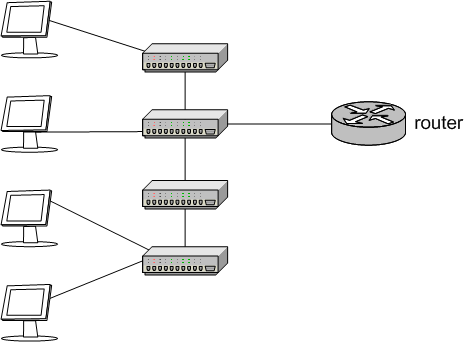 Hosts connected on within one subnet
router
switches
Where and why is first hop security important
“Stealing” IP address assigned to another device 
Source IP address spoofing 
Source MAC address spoofing
ARP poisoning

Rogue DHCP server 
Trojan.Flush.M, 
Trojan:W32/DNSChanger

The trend is to build and operate “flat” networks
2 or 4 C-blocks joined into one subnet
First hop security
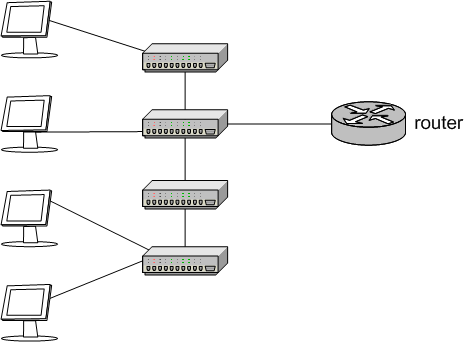 Hosts connected on within one subnet
Access ports
router
switches
First hop security in IPv4
IPv4 autoconfiguration = DHCP + protection on switches
DHCP snooping 
Blocking DHCP answers on access port
Building binding database (MAC-IP) related to access port
Dynamic ARP protection/ARP inspection
MAC-IP address database based on DHCP leases
Checking content of ARP packets on client access port
Dynamic lock down, IP source guard 
The MAC-IP database is used for inspection of client source MAC and IP address.
First hop security threats in IPv6
Neighbor cache spoofing
Very similar to ARP spoofing 
The spoofed address can be kept in the NC longer
DoS - Duplicate Address Detection (DAD)
Nodes usually create own address (EUI 64, Privacy Extensions) 
Optimistic DAD – “sorry, the address is mine, choose another one”
Neighbor Cache table overload
Big address space (64 bits – 1.8e+19 address)
Many records in the NC for non existing clients
Rogue Router Advertisement
I am a router for this network – use me as a default router  
The real router is not a valid anymore – zero lifetime 
Rogue DHCPv6 Server 
I am a DHCPv6 sever for this network. Use my options (DNS)
Rogues IPv6 routers
Flooding IPv6 hosts with Router Advertises 
thc-toolkit (http://thc.org/thc-ipv6/):




All Windows Vista/7 boxes will freeze 
Other platforms will have problems with IPv6 connectivity
The problem is known for more than 3 years – no patch/update yet. 
More info: 
http://samsclass.info/ipv6/proj/flood-router6a.htm
# ./flood_router6 eth0
Number of rogues IPv6 routers
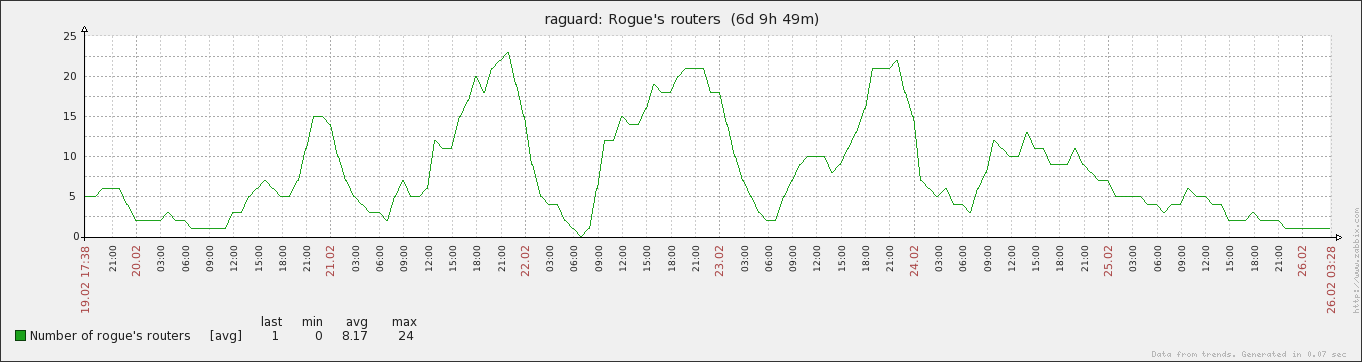 Usually caused by Internet Connection Sharing in Window Vista (Windows 7 treats RA much better)
Up to 20 rogue routers within network with 4000 hosts
Similar (even worse) problem as 20 rogue DHCPv4 servers 
Single host with enabled ICS can destroy IPv6 connectivity for all hosts on the subnet
IPv4 traffic redirection using IPv6
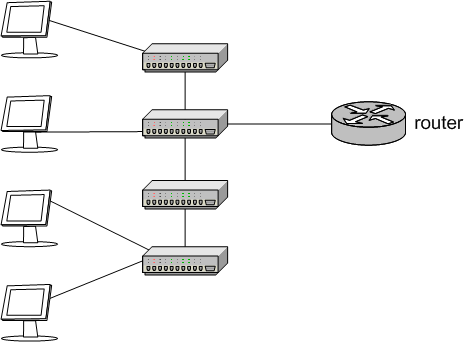 Port security:
MAC address security
DHCP snooping
ARP protection
Dynamic lock down
www.vutbr.cz
147.229.2.15
IPv4 traffic redirection using IPv6
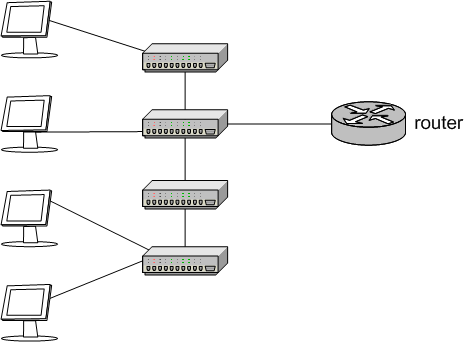 Rouge Router Advertisement with M or O flag enabled
Rouge IPv6 Router
www.vutbr.cz
147.229.2.15
IPv4 traffic redirection using IPv6
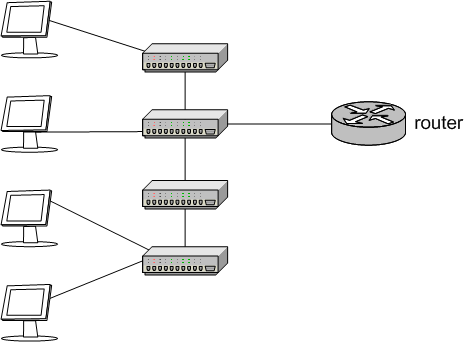 Rouge DHCPv6 Server
www.vutbr.cz
147.229.2.15
DHCPv6 query (via multicast)
IPv4 traffic redirection using IPv6
DHCPv6 answer
DNS servers points to ME
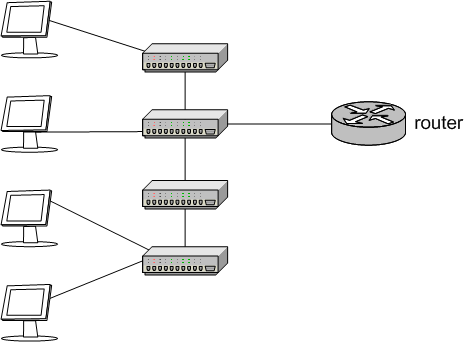 Rouge DHCPv6 Server
www.vutbr.cz
147.229.2.15
IPv4 traffic redirection using IPv6
192.168.1.166
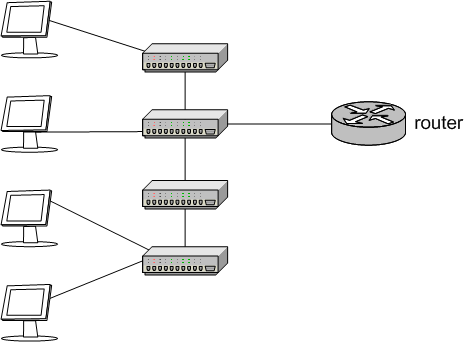 - name server
- proxy service
www.vutbr.cz
192.168.1.166
First hop security for IPv6
SeND (RFC 3971, March 2005)
Based on cryptography CGA keys
Requires PKI infrastructure
How client obtains his own certificate?
Can not work with 
Manually configured, EUI 64 and Privacy Extension addresses

RA-Guard, PACL (RFC 6105, February 2011)
Dropping fake RA messages on access port (RA Snooping) 
Can be easily avoided using fragmentation and extension headers (http://tools.ietf.org/html/draft-gont-v6ops-ra-guard-evasion-01)

SAVI (draft-ietf-savi-*, divided into more drafts)
Complex solution including source addres validation
ND Inspection (Cisco devices) provides similar level of protection
First hop security for IPv6
Fragment reassembling or undetermined traffic option must be used (Cisco).
Do we really need first hop security ?
Fact: 15 years ago we did not have first hop security for IPv4 as well. We need more time while those features will be widely available for IPv6 (for good price). 

but…

Today we do not build networks that will be operated in 1998. 
Requirements on networks are extremely different than 15 years ago. 
Today, we are building networks that should work for next 5 years!
Costs of IPv6
Cost of first hop security for IPv6
Real example: access switches for 150 users 
168 ports, 1Gb/s, non PoE
Installation with 150 access ports
$96   * 150 = $14 400
$138 * 150 = $20 700 (~   40% higher costs) 
$250 * 150 = $37 500 (~ 160% higher costs)
Prices taken from http://www.amazon.com/ (list prices)
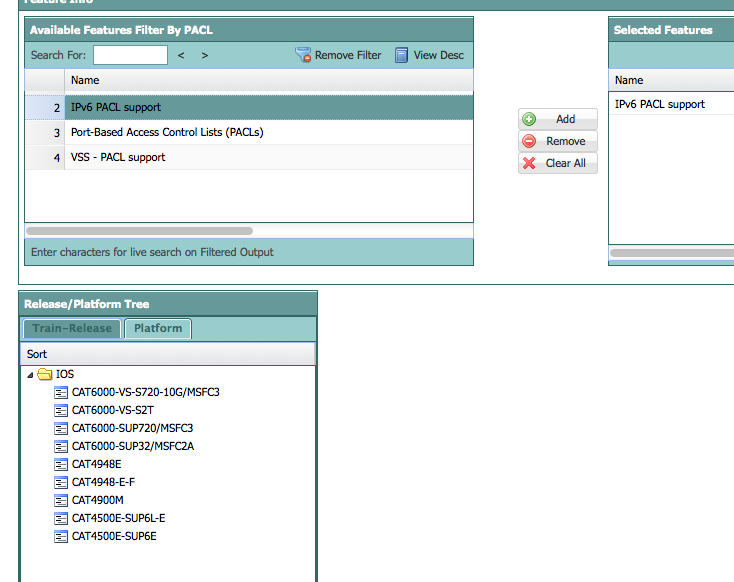 Other costs related to IPv6
Hardware upgrade/replacement
Netflow probes, switches 
Many of them can be replaced as the part of “common upgrade” (but not all)
Modification/upgrade of existing systems
Monitoring (new plugins, support for dualstack)
Administrative tools, network IS, …
RT system for security incidents  
Documentation of the network
Training
Administrators, operators (users)
Troubleshooting becomes more complicated
IPv6 and other priorities
Second (resilient) data center
effects: better services stability 
Move servers to virtualization platform
effects: optimalisation of energy consumption
Moving to MPLS 
effects: new L2, L3 VPN services for customers
Upgrade core of the network to 10Gb/s
effects: network performance for users and services
Backup connectivity to provider
effects: better stability for external connectivity
Deploy IPv6 in the network 
Let’s do something for our future
done... 
10% saved and shifted to next year
✔
distant
Lesson we learned with deploying IPv6
Lesson we learned – technical view
Some parts of IPv6 are not mature enough for a production yet
Lack of support in applications
Skype, ICQ, MSN, mysql, … 
Lack of support in network devices
Access switches, Firewalls, Load balancers, IDS/IPS, VPN 
Lack of support in standards (or not implemented yet)
DHCP failover, VRRPv3, routes over DHCPv6, PXE, …
Some features are only in experimental versions of firmware
IPv6 related problems are on the edge of the interest
Flooding RA (Win 8), Rogue routers,
Lesson we learned – management view
Strong support from management is essential
Human resources, budget, … 
Patience: firmware updates, more reboots, … 
IPv6 can have an impact on existing infrastructure 

It is necessary to have good relationship with your hardware and software suppliers
There probably will be many features that have never been tested before

Deploying IPv6 does not bring any short term economical benefits. We can switch IPv6 of and nobody would notice.

but …

We can we afford to ignore IPv6 ?
Definitely not …
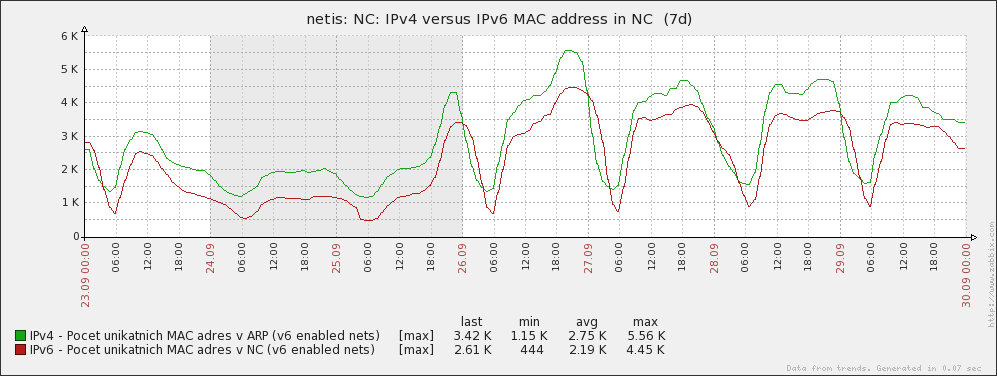 total hosts
dualstack hosts
There is almost 80% of hosts on the network with IPv6 enabled by default (measured at students dormitory)
Ignoring existence of IPv6 can cause more troubles.
What can we do about it ? (if we can)
Start using IPv6 immediately 
We have been waiting for perfect IPv6 more than 15 years - it does not work
Until IPv6 is used we will not discover any problem
Prefer native IPv6 connectivity (anywhere you can) 
Native IPv6 is more secure than unattended tunneled traffic ! 
Ask vendors and creators of standards to fix problems
More requests escalate troubles on the vendor side
Standardization of IPv6 is not enclosed process. Anyone can contribute or comment the standards 
Stop pretending that IPv6 does not have any troubles
IPv6 has got many problems 
Problems can not be solved by covering them 
Unreliable information led to broken trust amongst users. The naked truth is always better than the best dressed lie
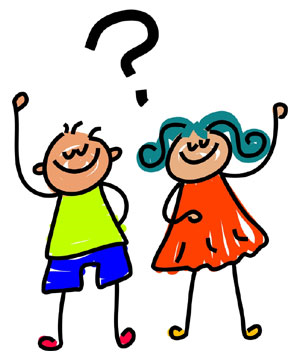